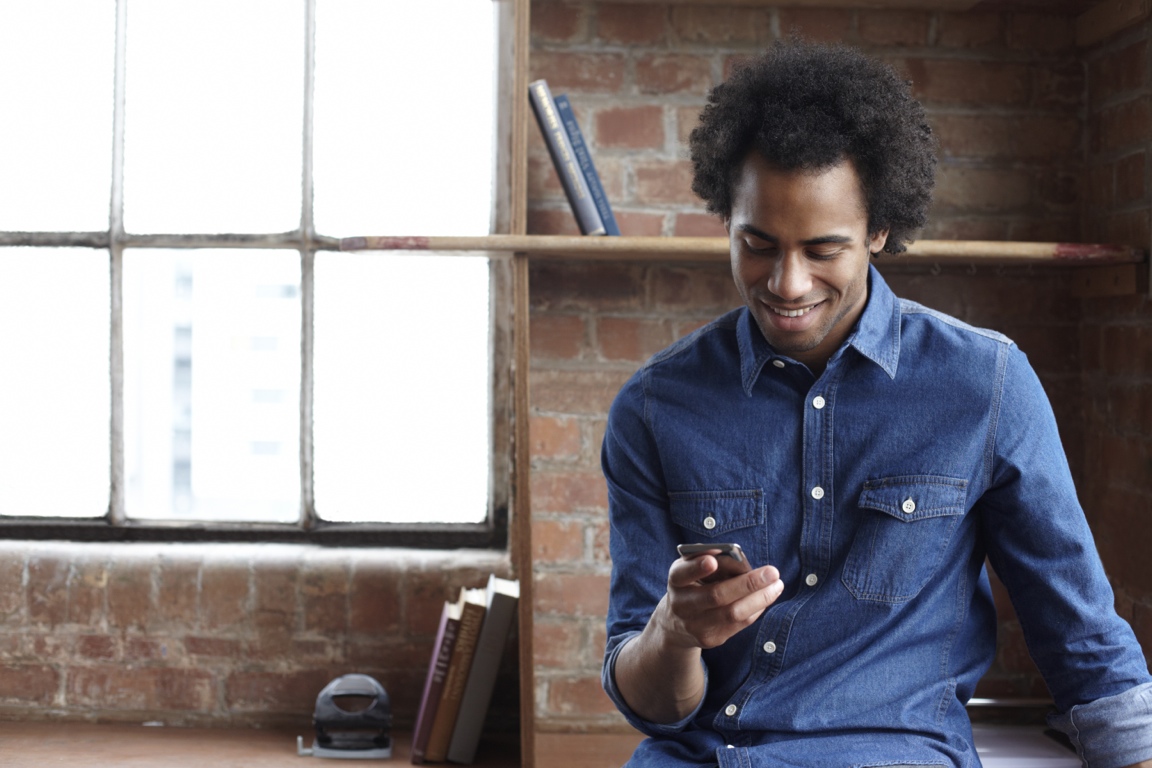 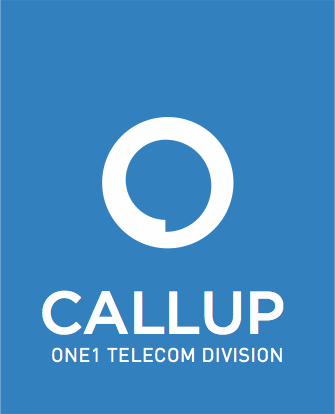 Company Presentation
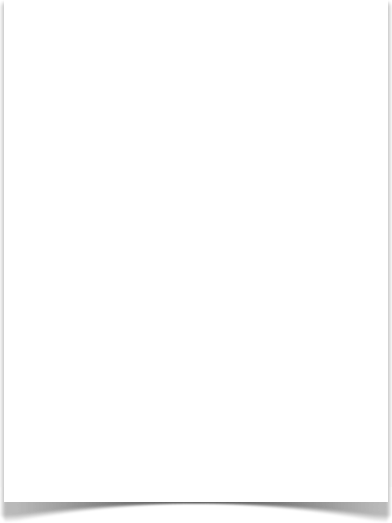 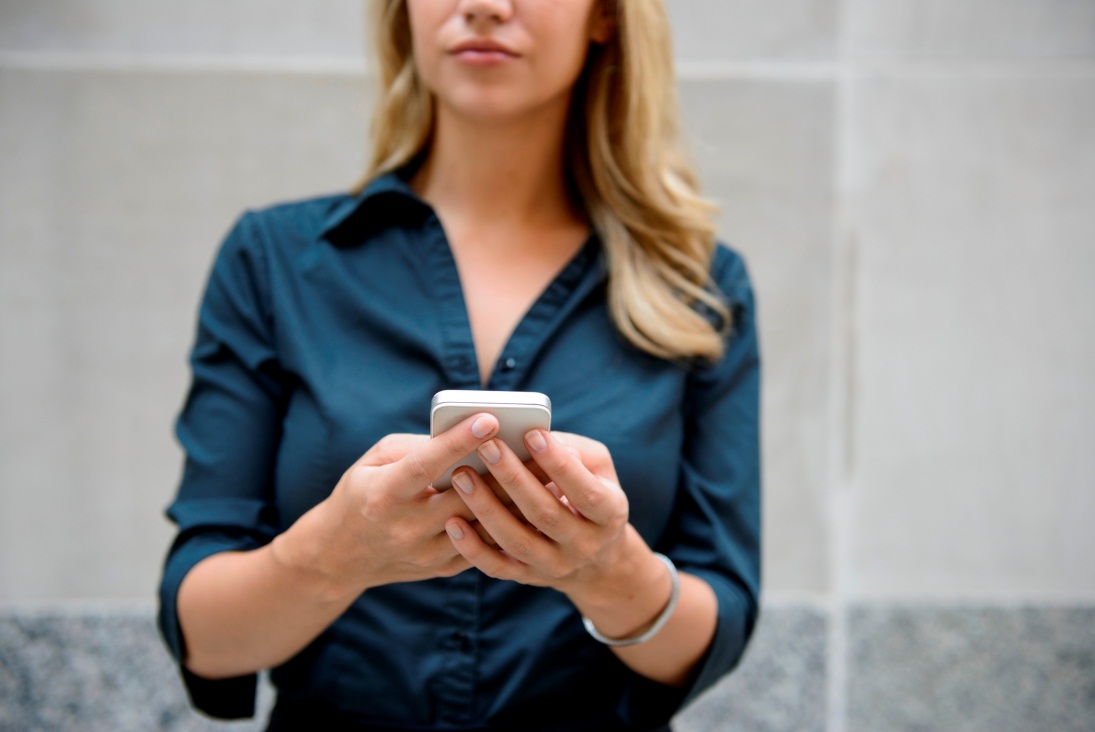 Company
Technology
Quality & Service
Customers
Company Overview
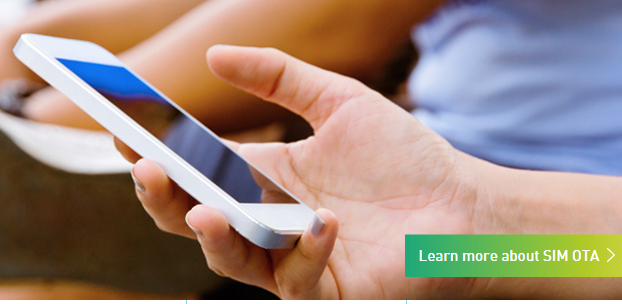 Leading provider of 1st  rate value-added services and mobile device management solutions
Established in 1999 as Telecom Division of One1 Group
Over $300M annual sales (2014)
WORLDWIDE  customer base – Fixed, mobile, VoIP telecom operators, MVNE's and MVNO's,  telecom providers
Public company, traded in the Tel-Aviv Stock Exchange (TASE: ONE)
5 Key strategic partners:  Microsoft, Red Bend, HP, Dialogic, MIND
3,100   IT & Telecom experts
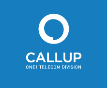 One1 Telecom Division
Mission Statement
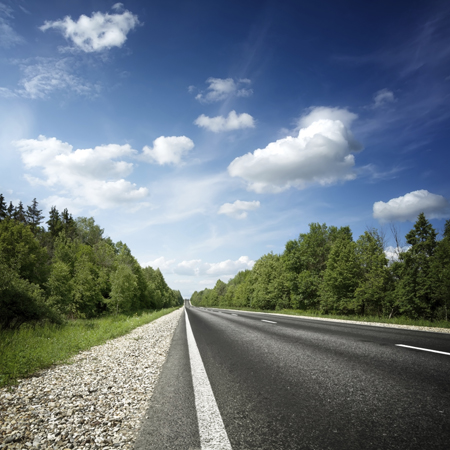 To become your trusted partner for reliable, interoperable, future-proof innovative Value Added Services and Mobile Device Management Solutions.To provide telecom operators with tools for rapid adjustment to market trends, secure and generate revenues, and increase customer loyalty by providing true value.
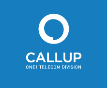 One1 Telecom Division
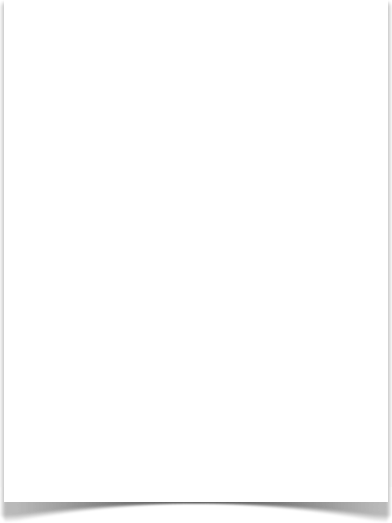 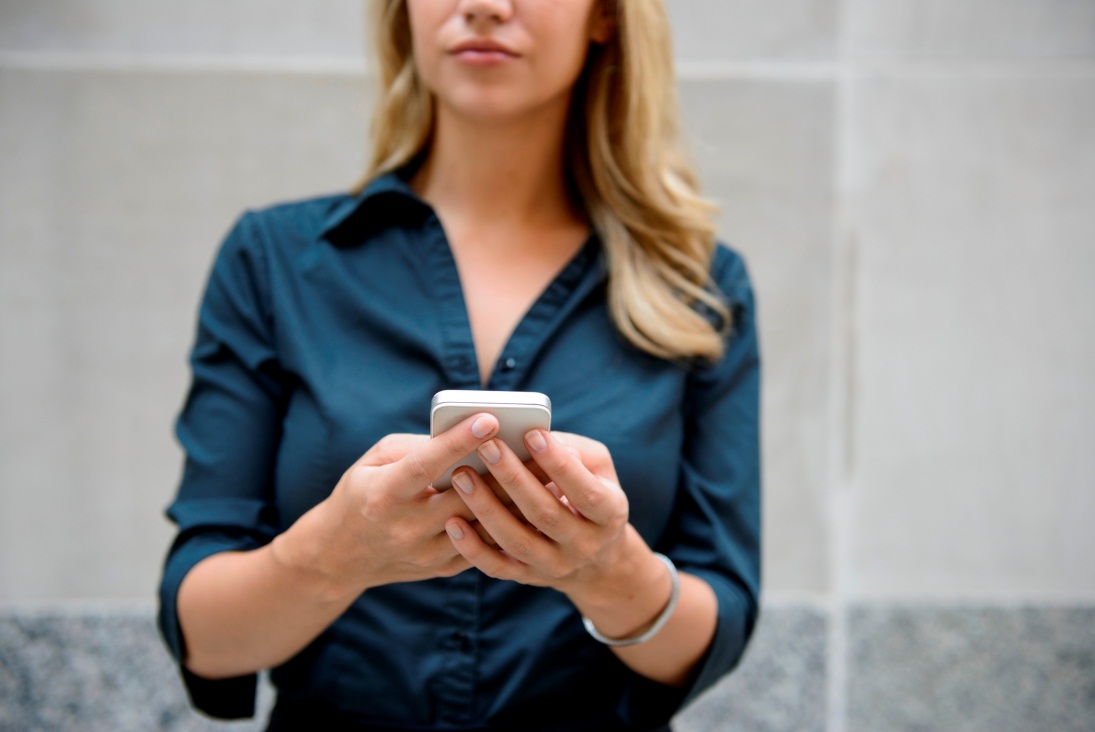 Company
Technology
Quality & Service
Case Studies
Varied, Innovative Portfolio
Our Platform 

Value Added Services and Mobile Device Management solutions over a single platform.
Offers high modularity and scalability, for easy integration into  any network topography. 
Can run on Linux or Windows OS and can be installed in the Cloud, on a virtual Machine or on-premises.
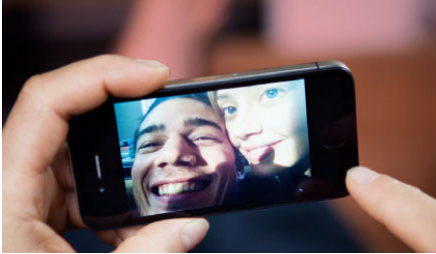 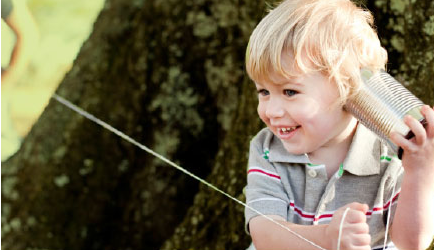 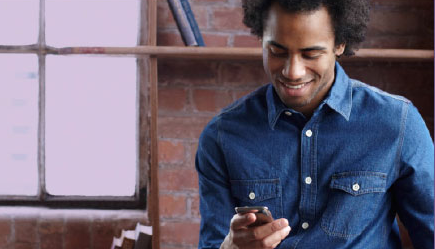 CanVAS
 
Rich customer experiences and value added services over the Cloud to monetize your network assets.
Innovation LAB

Groundbreaking technology tailored to customer requests, bringing new value to carriers.
MDM+

A single touchpoint for all your Device and SIM Management needs, giving you an edge, and streamlining your operations.
Competitive Edge
Game-changing patents - Femtocell replacement and smart Wi-fi calling -  lift ARPU
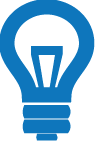 High-end tailor made applets for MDM products: Maximum flexibility at competitive prices
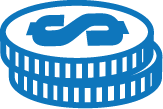 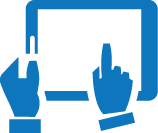 Central, modular management software for VAS products
Long-standing company with a rare combination of strengths: 
In-depth knowledge of cellular operator switches
Expertise in apps for SIM
Expertise in apps for Android/iPhone
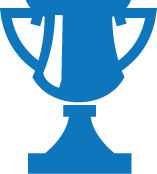 CanVAS - Cloud-Based Value Added Services
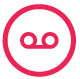 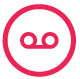 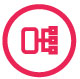 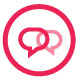 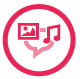 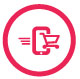 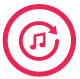 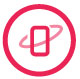 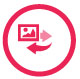 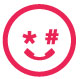 MDM+ - Touchpoint for SIM & Device Management
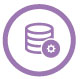 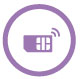 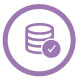 Innovation LAB – The Future of Telecom
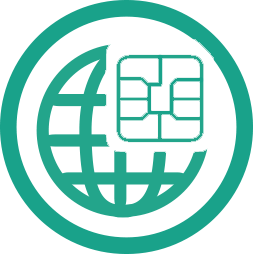 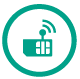 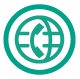 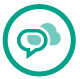 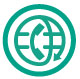 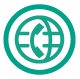 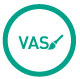 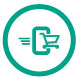 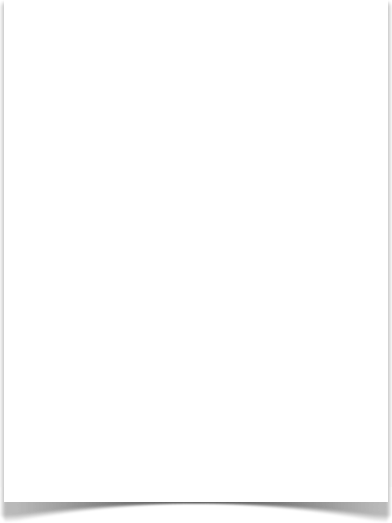 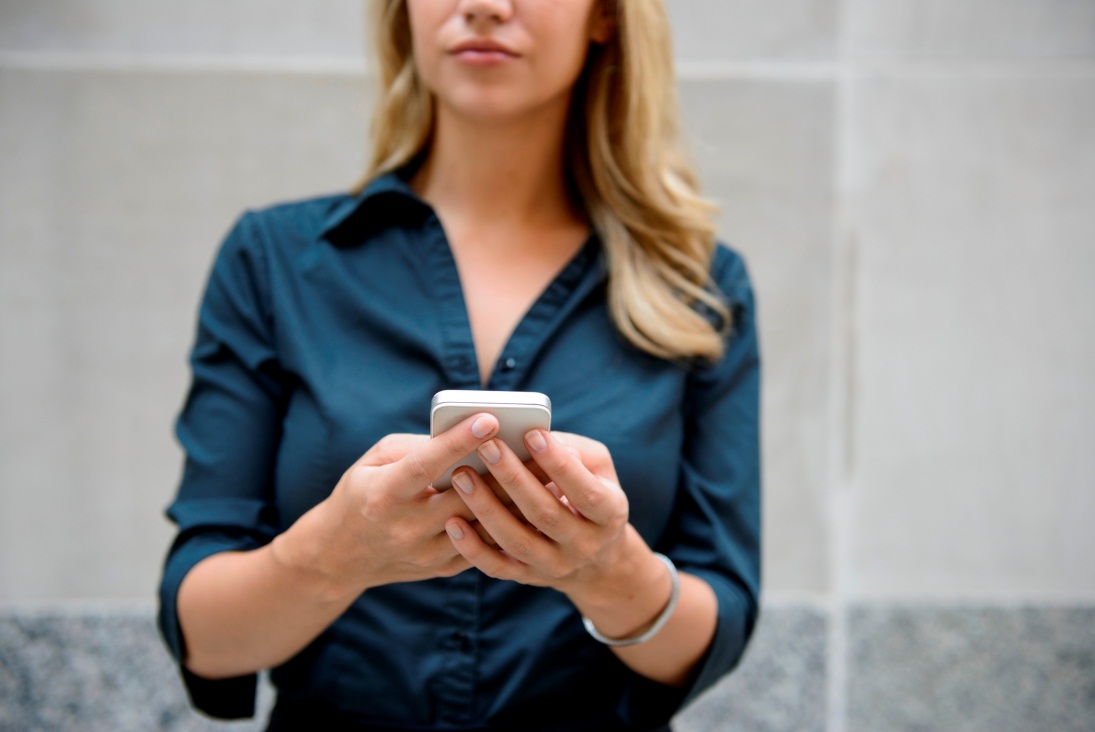 Company
Technology
Quality & Service
Customers
Telecom Grade
RELIABILITY & PERFORMANCE
99.999% availability,  no single point of failure
Outstanding KPI’s -  Up to 10M BHSM, TPS/server ratio, Time-to-Send, success send rates, billing integrity rate 

FULL REDUNDANCY
All hardware & software components are redundant on module, server, site and geographical levels


HIGH AVAILABILITY & SCALABILITY
Can begin with low capacity and grow on demand
Active-Active load balanced architecture allows seamless scalability with zero maintenance down-time

REMOTE  DEPLOYMENT & MAINTENANCE



SECURITY
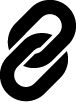 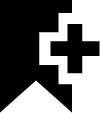 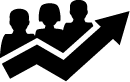 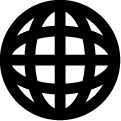 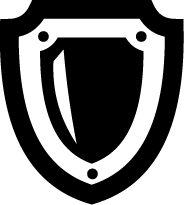 Support & Professional Services
VIP Support by HP - one day response anywhere in the world.
24 X 7 X 365 support with offices worldwide
Access to developers when required
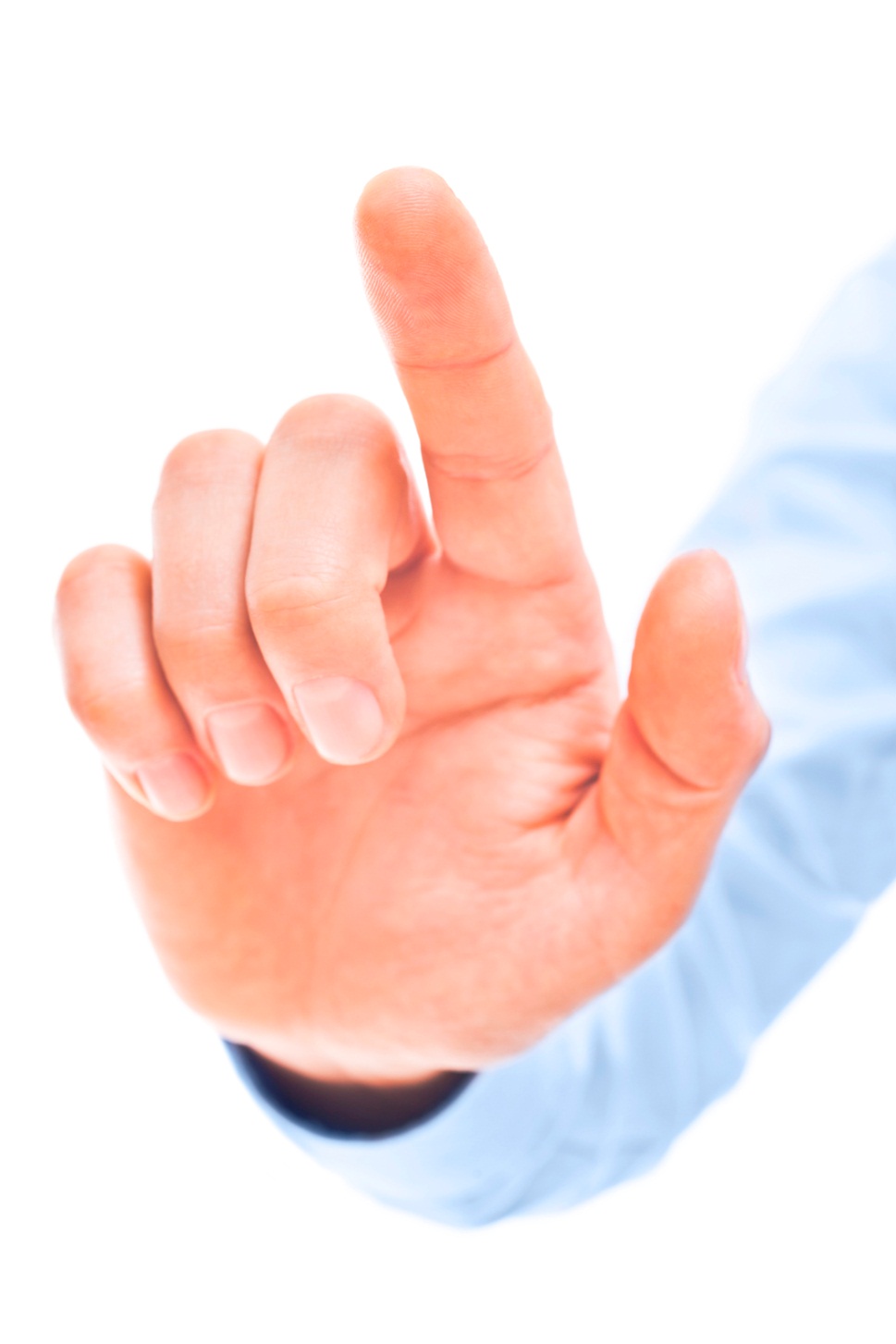 Training courses- maximum knowledge transfer
Unified software, Unbeatable Time to Market
Advanced CRM & Helpdesk: 
Web access,
Ticket opening & Monitoring, 
Direct access
Unified, Versatile Management System
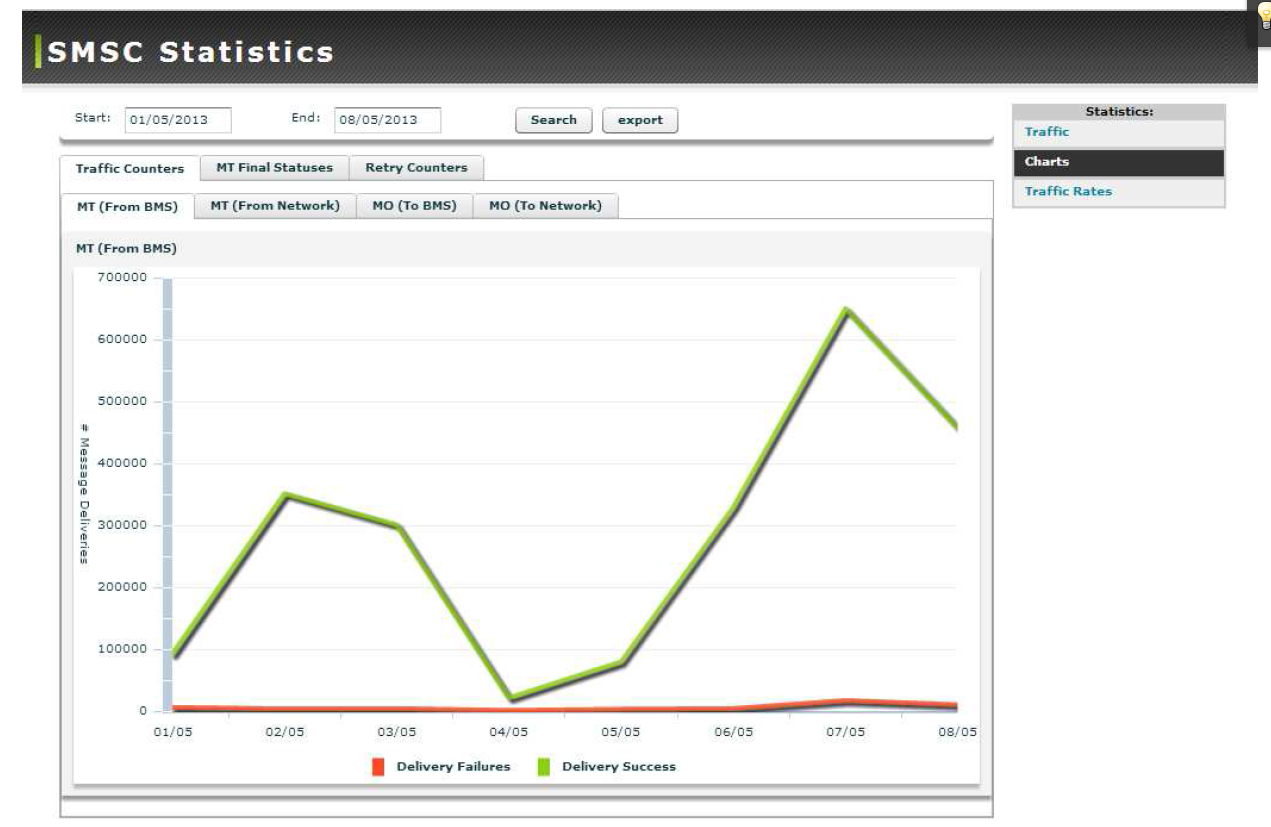 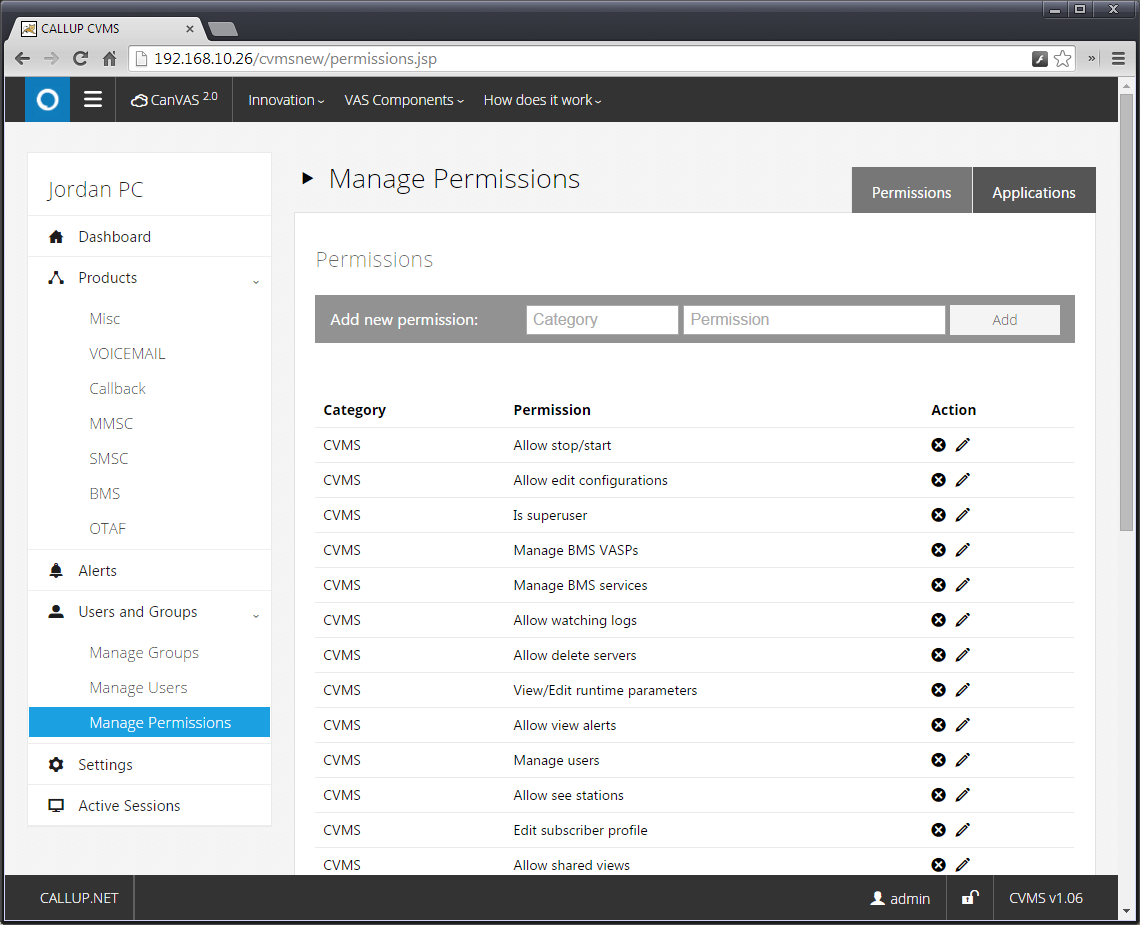 UNIFIED MANAGEMENT
CARRIER GRADE
WEB INTERFACE
MULTI HIERARCHY
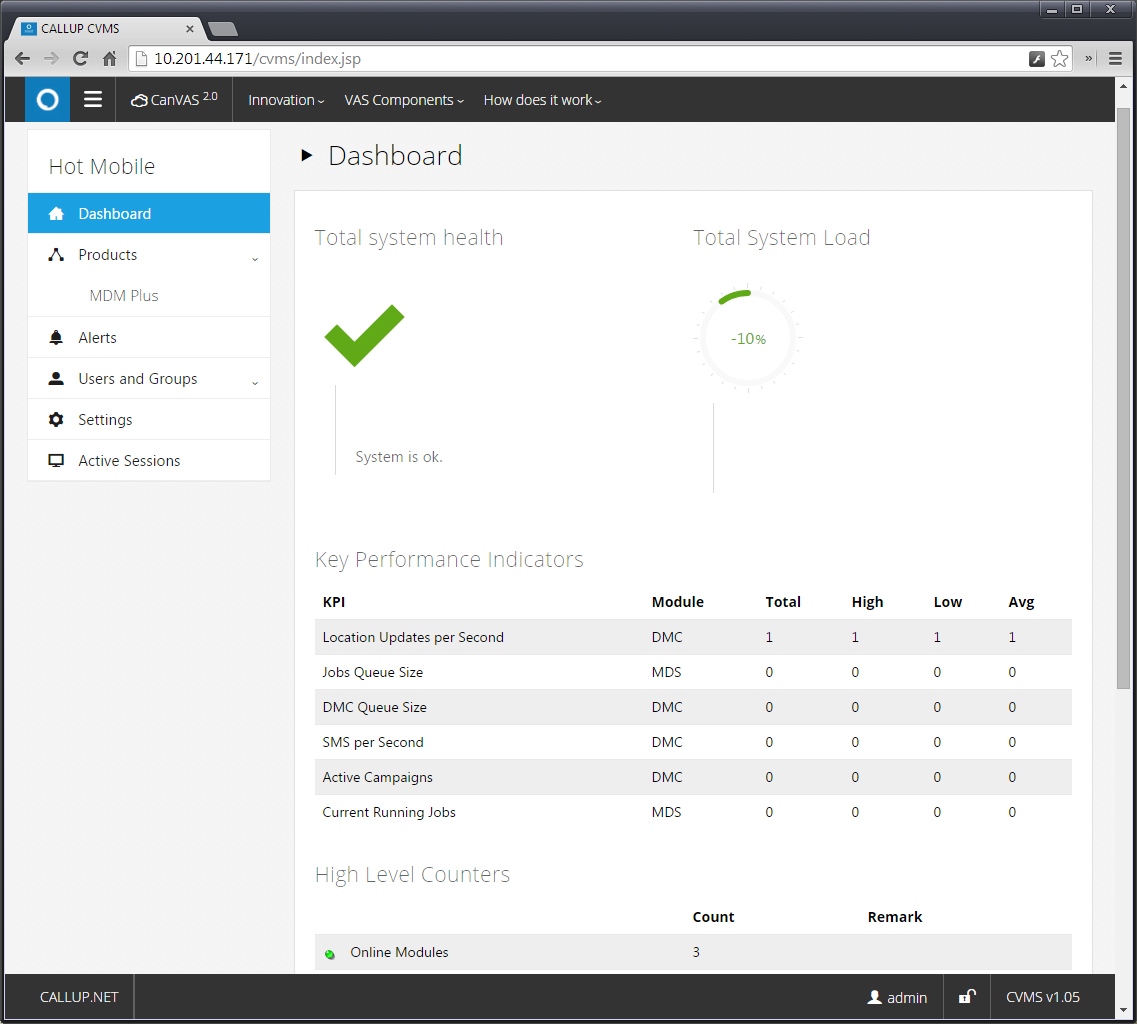 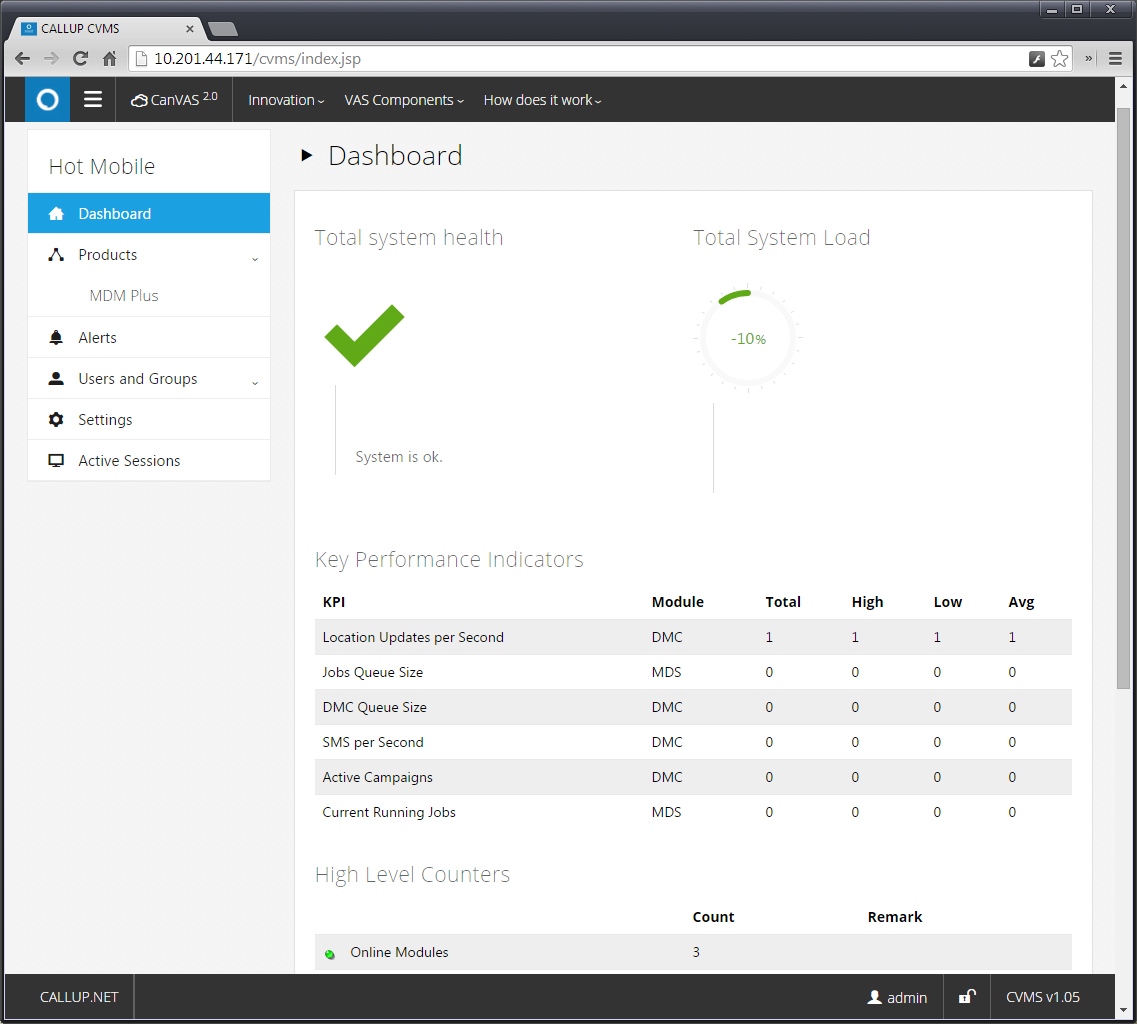 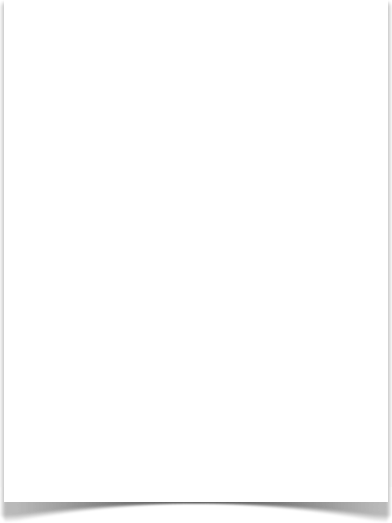 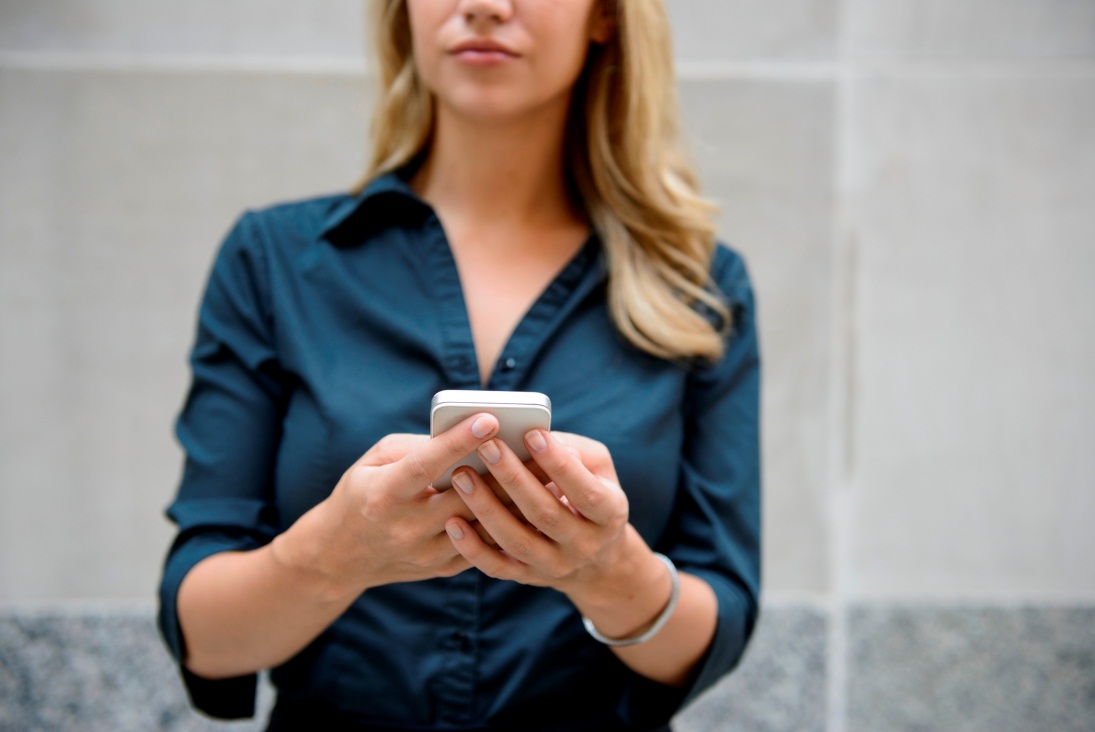 Company
Technology
Quality & Service
Customers
Leading Customers
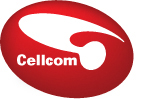 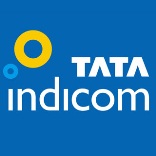 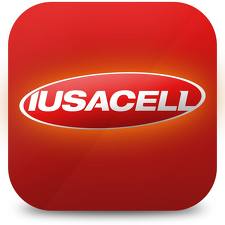 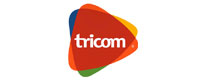 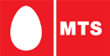 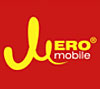 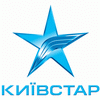 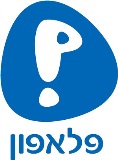 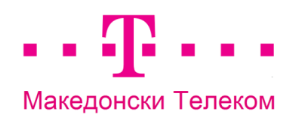 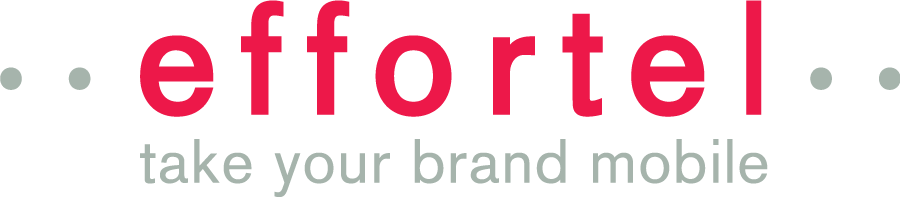 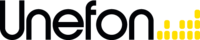 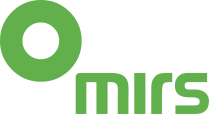 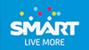 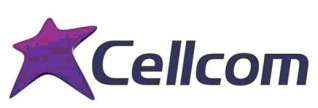 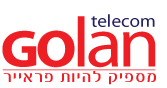 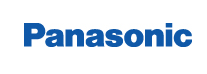 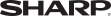 Select Customers
* In process
Case Studies
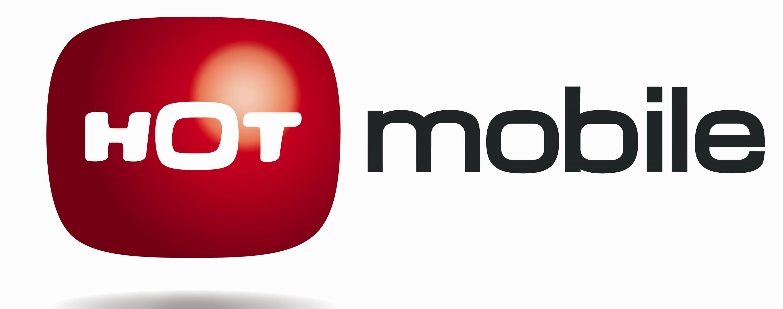 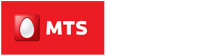 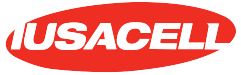 Mexico's 3rd largest wireless telecommunications operator. 
Over 10 million subscribers (67% prepaid)

CallUp’s Advanced Voicemail
Solution

Large device management and voicemail system, distributed over 12 sites
Including MDM+,IVR, SIP, DB, CVMS 
On-site maintenance and support
Indian CDMA operator,  10-15M subscribers


Unique Over the Air Solution
OTAF solution, based on Over-the-Air Service Provisioning for activation of devices over the air, Over-the-Air-Parameter Administration for updating parameters in devices over the air, *228 and IVR.
Israel’s 4th largest MNO. 
~1 million subscribers, with various card manufacturers and a complex environment.


Custom Tailored Fast Delivery
System delivered in a few months with all adaptations.
All interfaces maintained.
Gemalto DB kept updated in parallel (forking)
4G-card ready
Steering (Full+MI)
What Our Customers Say
"CALLUP’s SIM OTA will allow us to manage the SIM cards with maximum efficiency, improving customer service and saving considerable costs and time, while interfacing with various functions related to our extensive mobile activity. Following our successful experience with CALLUP’s BMS platform, we decided to choose CALLUP for SIM management as well.”
“There is no doubt that CallUp Net’s over-the-air Mobile Device Management solution has been and continues to be a part of Pelephone's strategic platforms. CallUp Net’s Mobile Device Management solution enables Pelephone to provide uncompromising and intuitive user experience while cutting operational costs”.
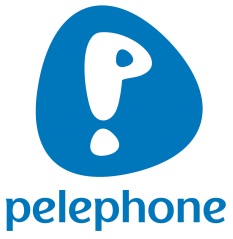 Ilan Alter
Director, Cellular Applications - Engineering Division
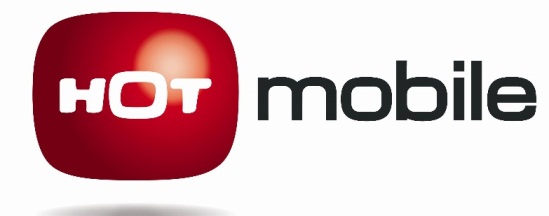 Avi Benguigui
Vice President Engineering
"The implementation of CALLUP SIM OTA enables YouPhone to easily manage the lifecycle of the SIM cards installed in our subscribers handsets, serving our clients in a more consumer-friendly manner. SIM OTA helps YouPhone save costs, and enhance its customer service and satisfaction.“
“CALLUP NET proved to be a great choice for supporting both our new LTE network and existing CDMA network with a single device and SIM management platform. Moreover, CALLUP demonstrated technical expertise in precisely defining the services and in meeting our highly challenging project timelines. They are truly a partner to rely on.”
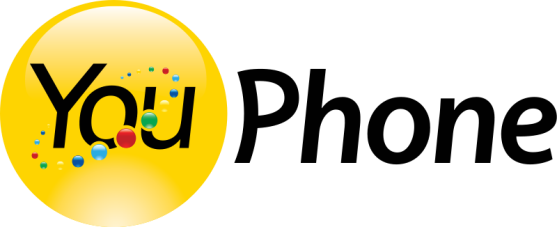 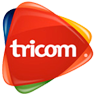 Santiago Peralta
CTO.
Ariel SchreiberCEO
In the Press
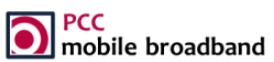 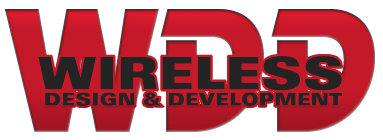 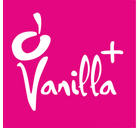 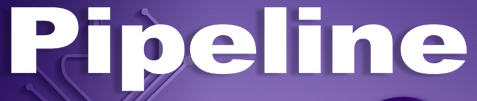 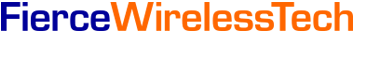 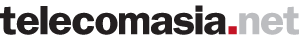 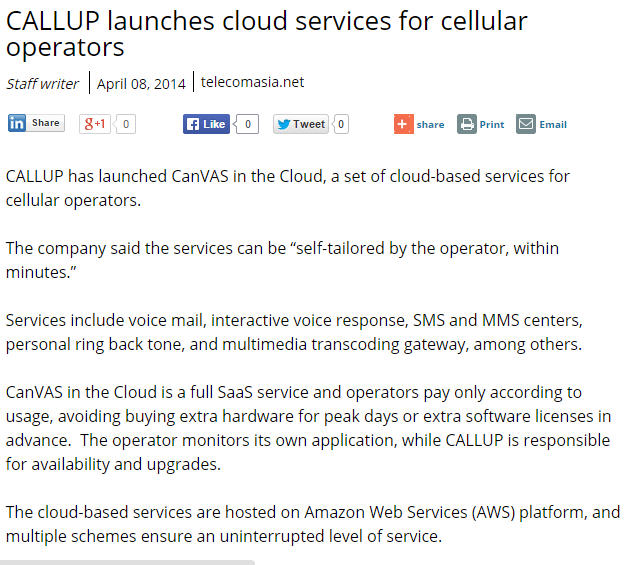 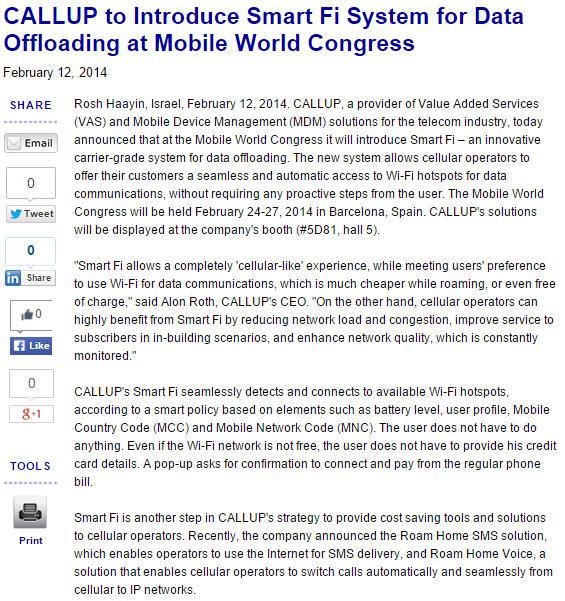 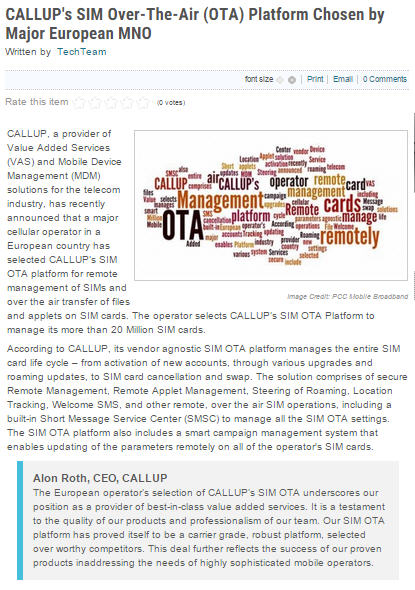 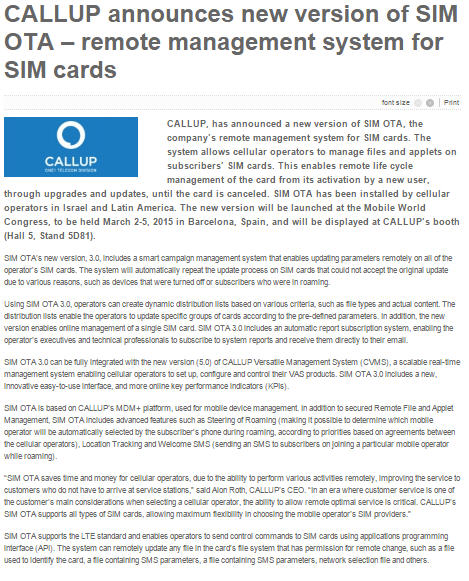 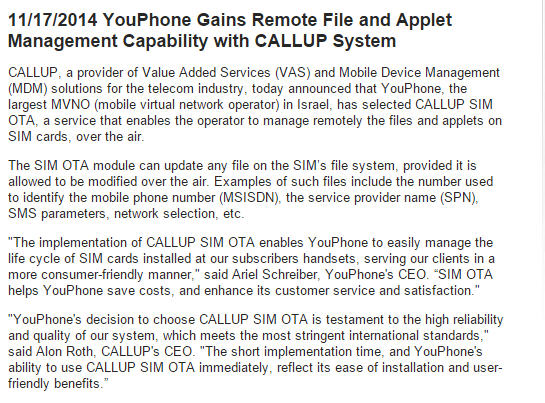 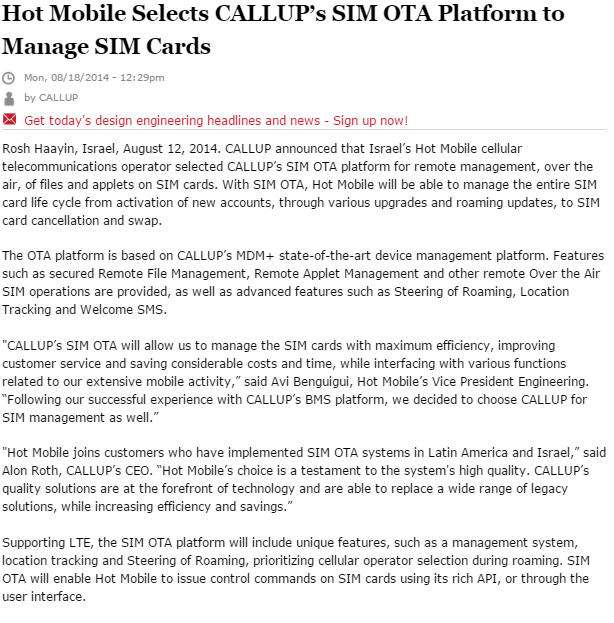 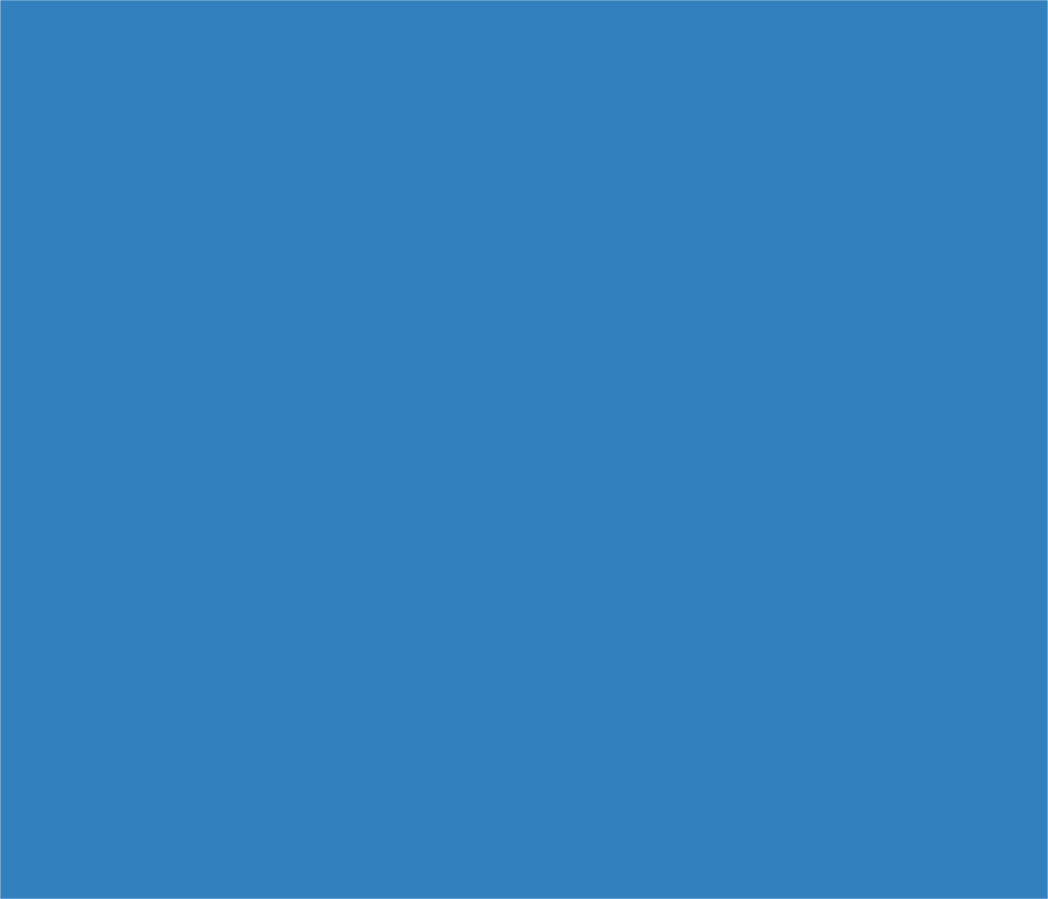 Thank You
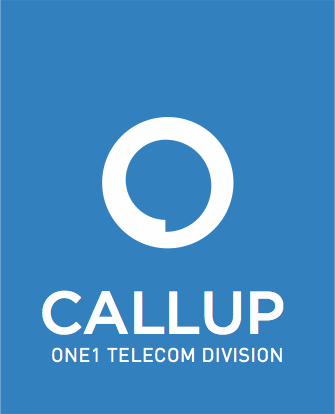 All rights reserved Callup © 2013  |  www.callup.net   |  Facebook  |  Twitter  |  Linkedin